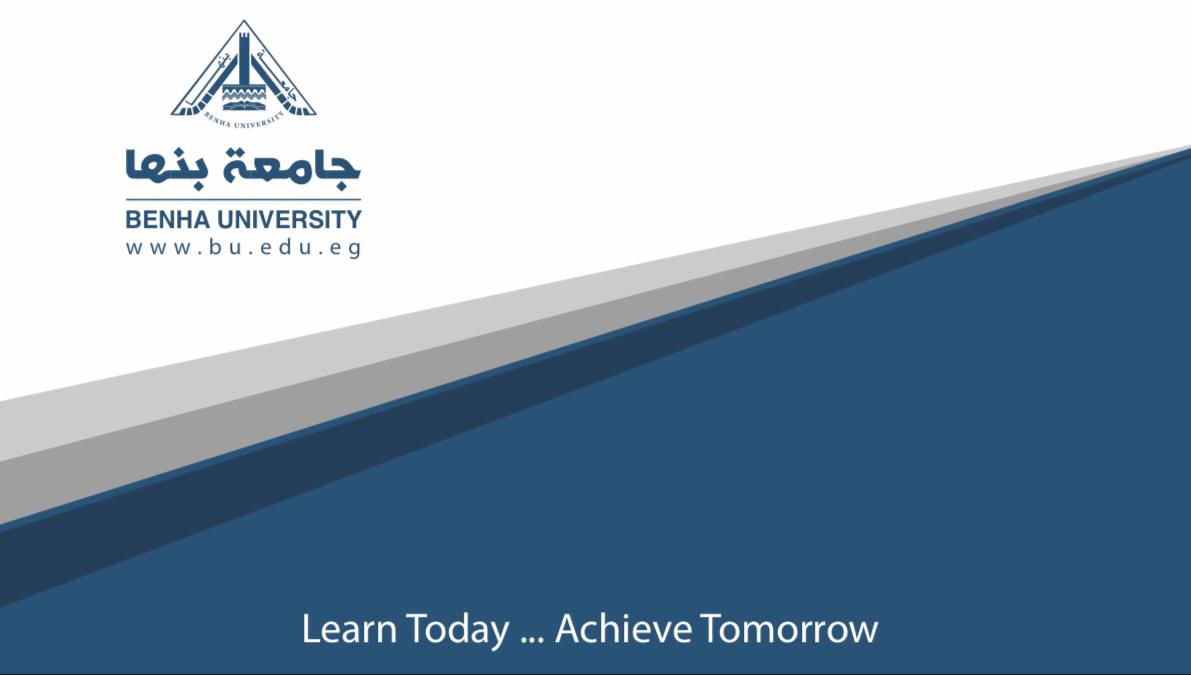 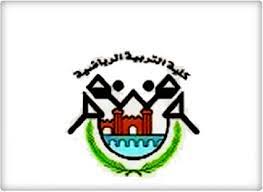 تطبيقات إدارة الرياضات المائيةإعداد د/ أحمد محمد عبدالرحمن بدير
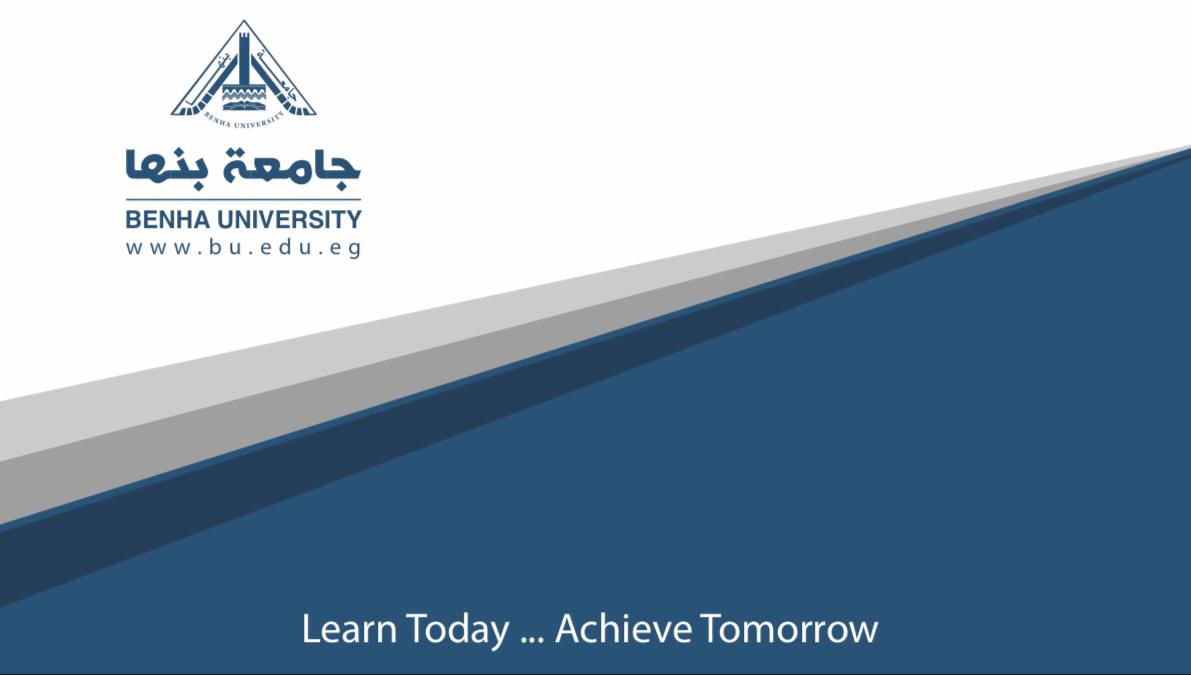 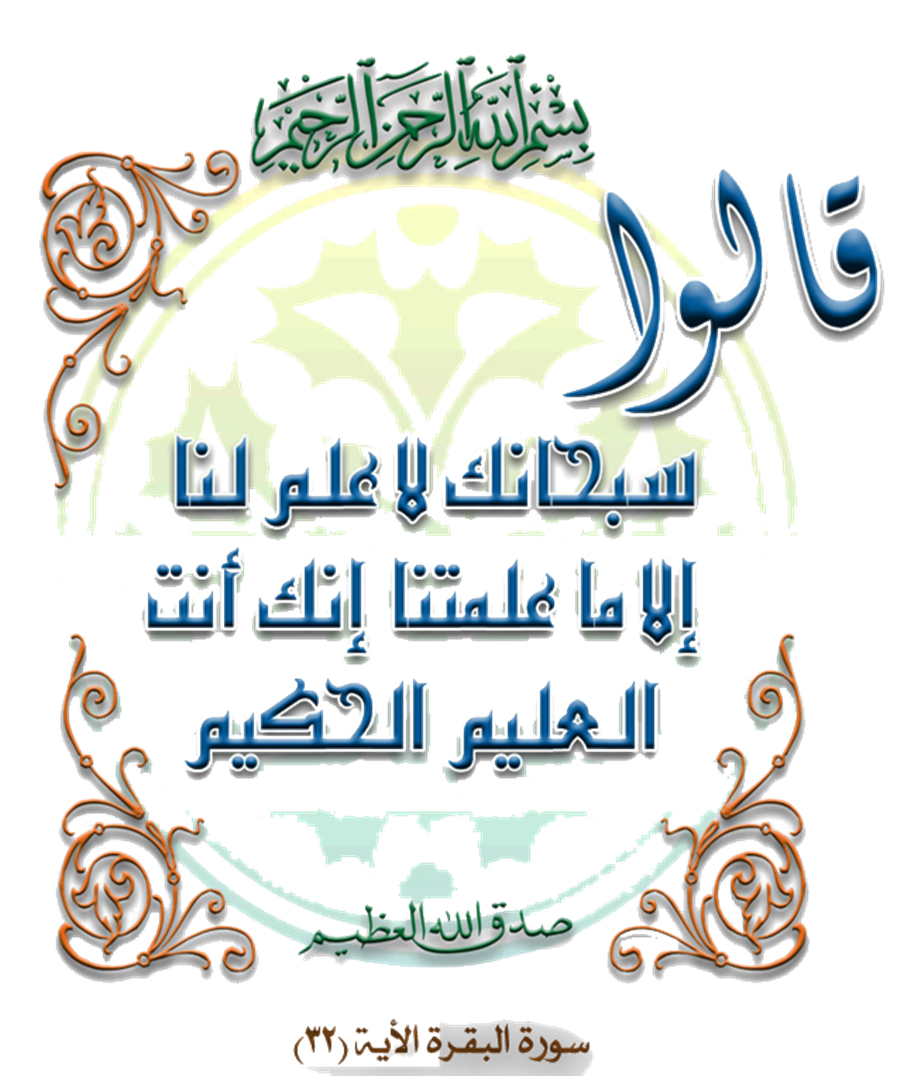 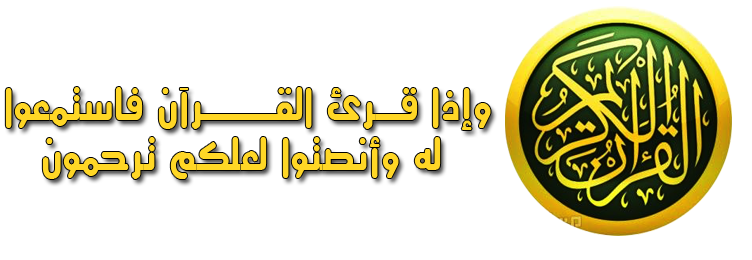 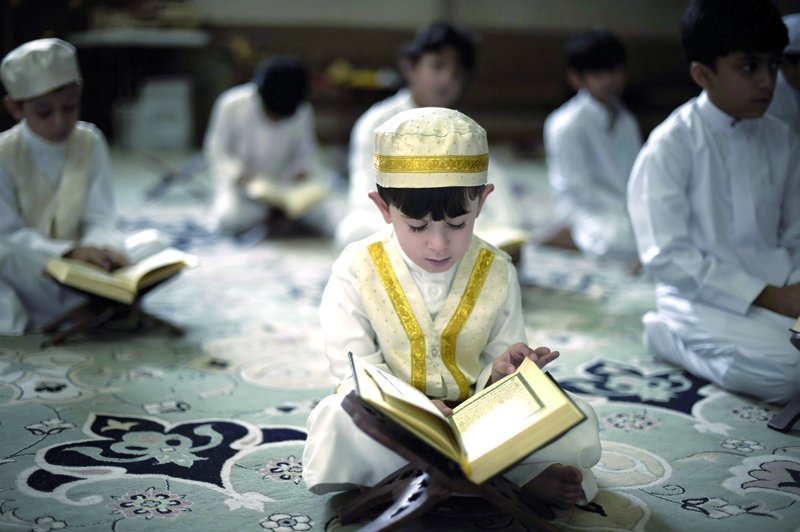 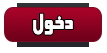 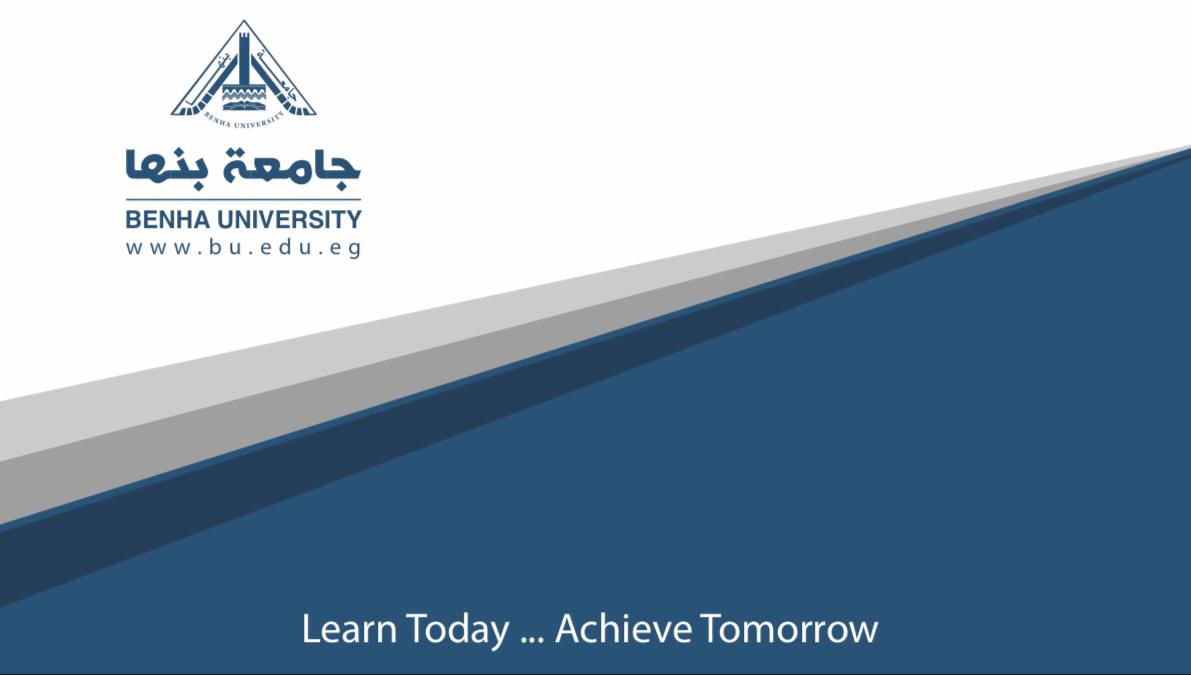 موضوع المحاضرة
الامراض الوظيفية فى الادارة
النفاق الإداري

التخلف الإداري   

البيروقراطية الإدارية

الانحراف الإداري
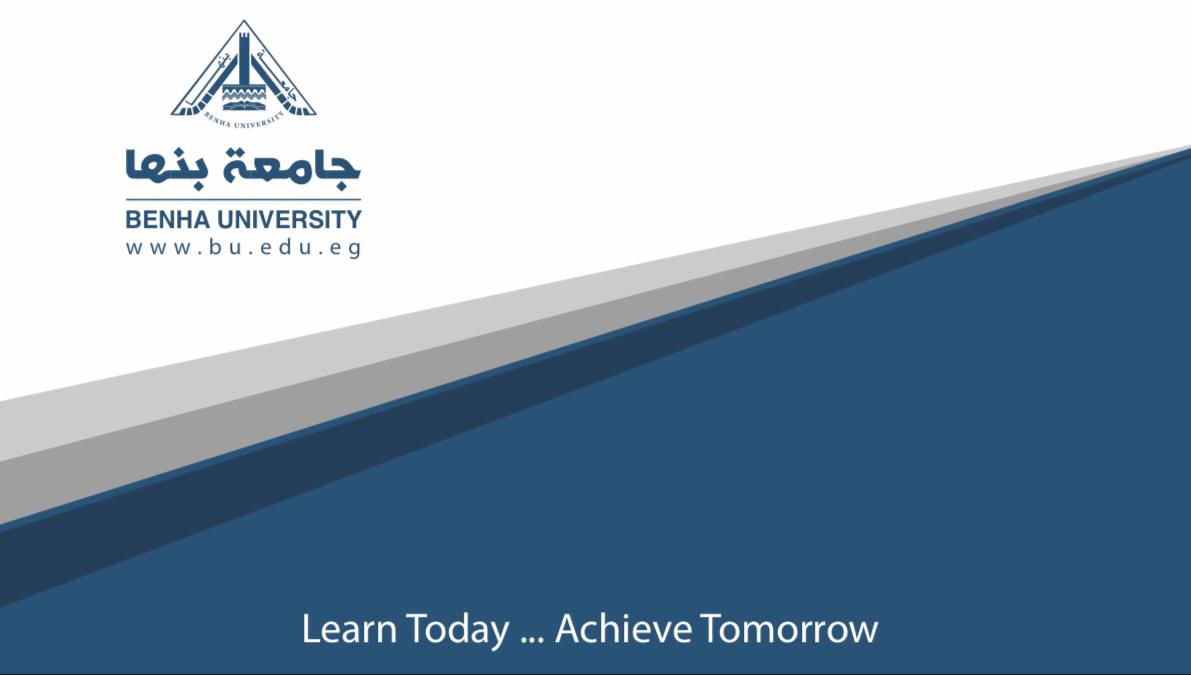 التخلف الإداري :
تعريف التخلف الإداري :
	التخلف الإداري هو عدم قدرة الإدارة علي ترجمة الأهداف إلي سياسات ثم تخطيط هذه السياسات من خلال وظيفة التخطيط وصبها في برامج محددة ثم وضع هذه البرامج موضع التنفيذ من أجل مواجهة مشاكل الهيئة ومن أجل الوفاء بالإلتزامات ، وتحقيق التطور والتقدم محل التخلف والإرتقاء بالمستوي مكان ضعف المستوي.
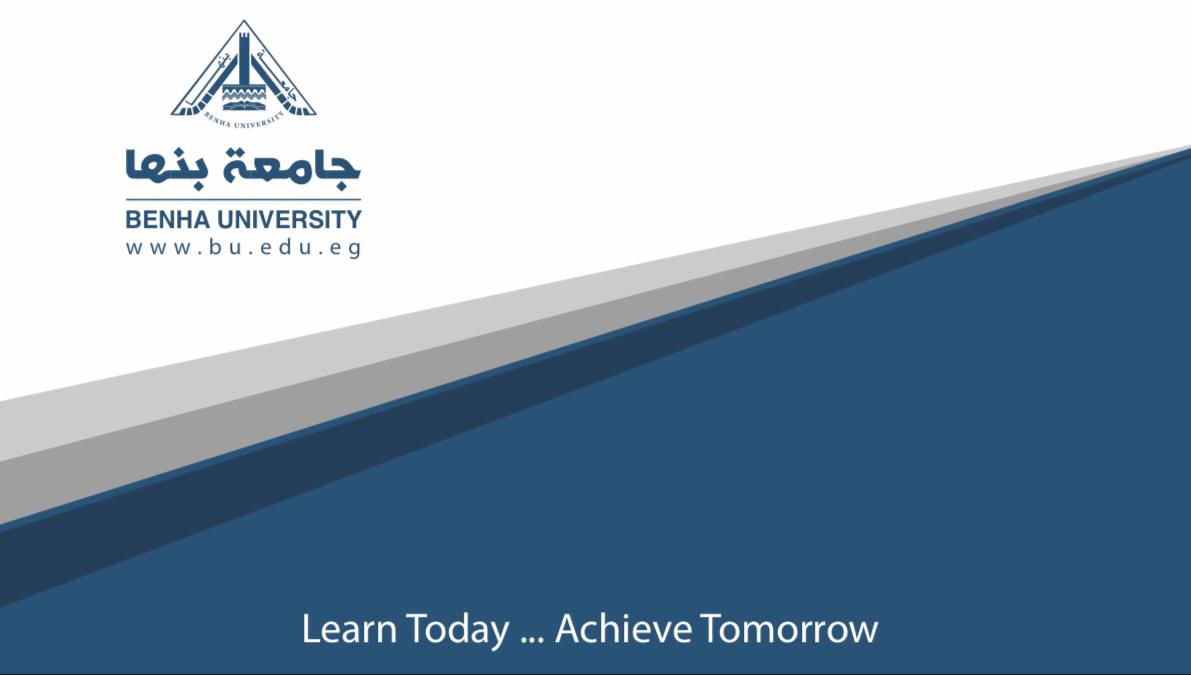 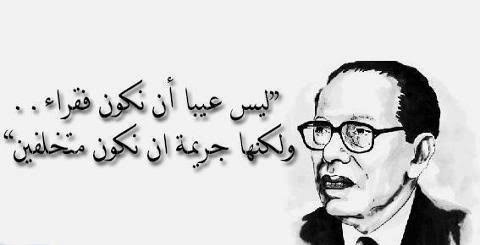 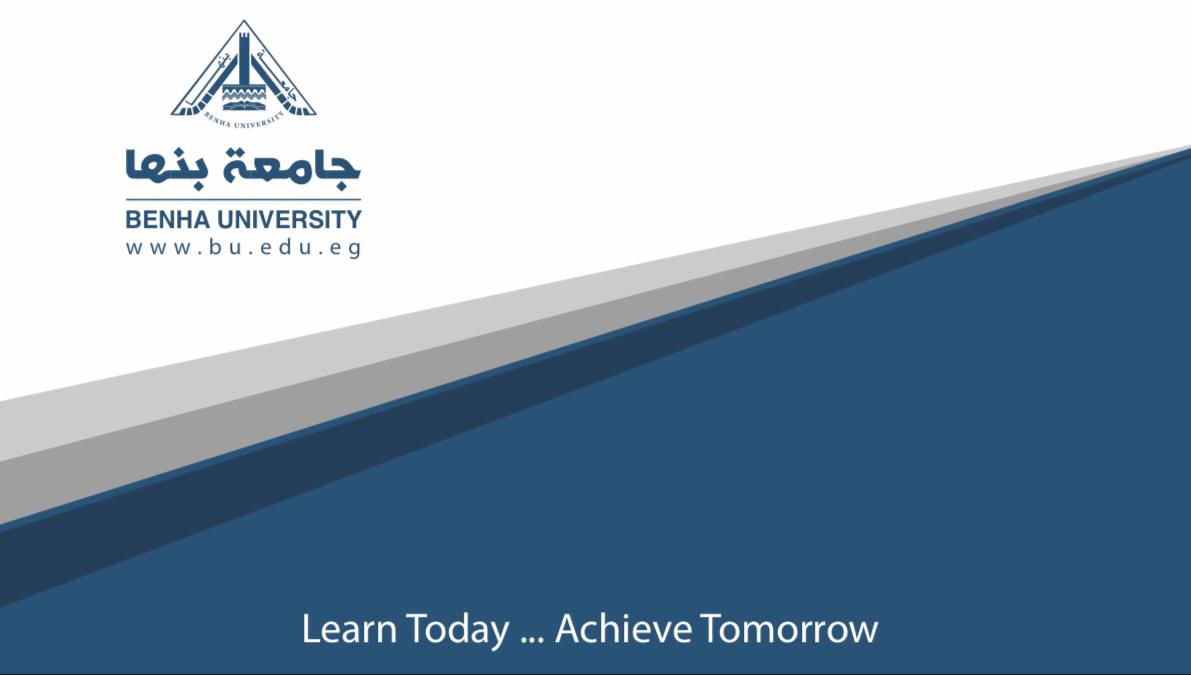 عوامل التخلف الإداري :
نفاق


أثار الحروب والاستعمار الطويل 
تخلف اللوائح والقوانين المطبقة
التخلف الاجتماعي والاقتصادي
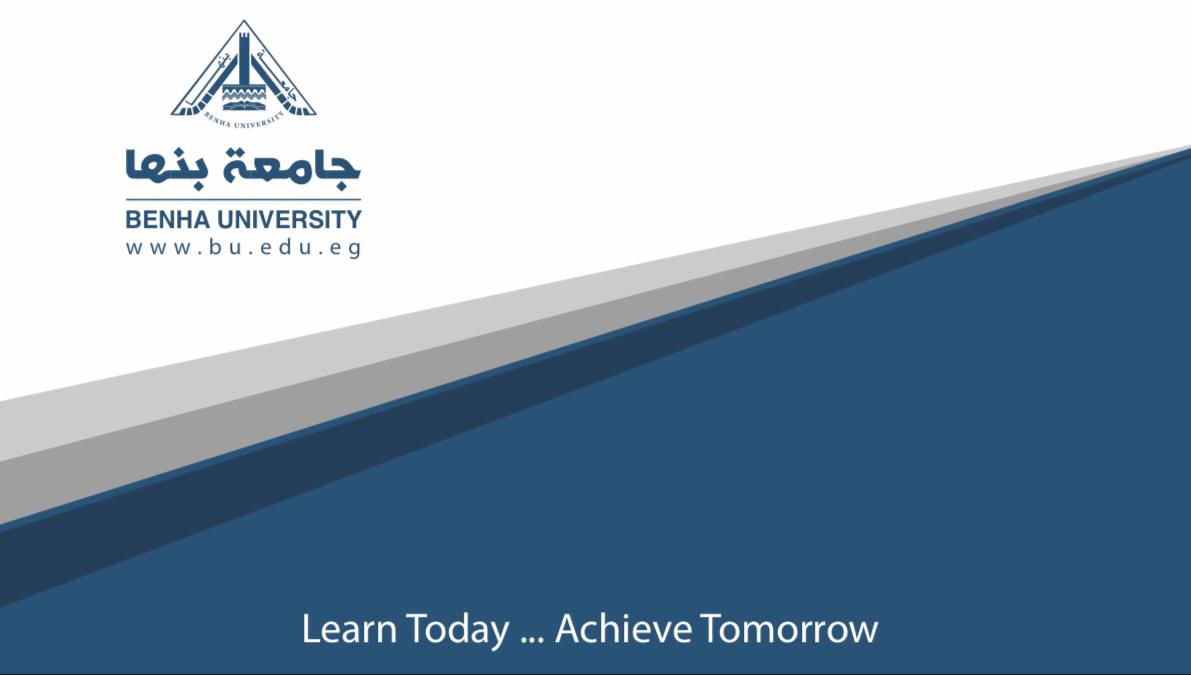 أثار الحروب والاستعمار الطويل :
	لقد عانت العديد من الدول النامية من الآثار السيئة للإستعمار الأجنبي والحروب الطويلة والتي انعكست علي الأجهزة الإدارية لهذه الدول ، فقد عمدت الدول الاستعمارية إلي تشييد الأجهزة الإدارية بالدول المستعمرة علي نحو يخدم أهدافها ومصالحها ، وبعد حصول الدول النامية علي إستقلالها ارتبطت أجهزتها الإدارية بالأنظمة الإدارية للدول المستعمرة التي وضعت قوانين ودستوراً لا زال سارياً حتي الآن في معظم الدول.
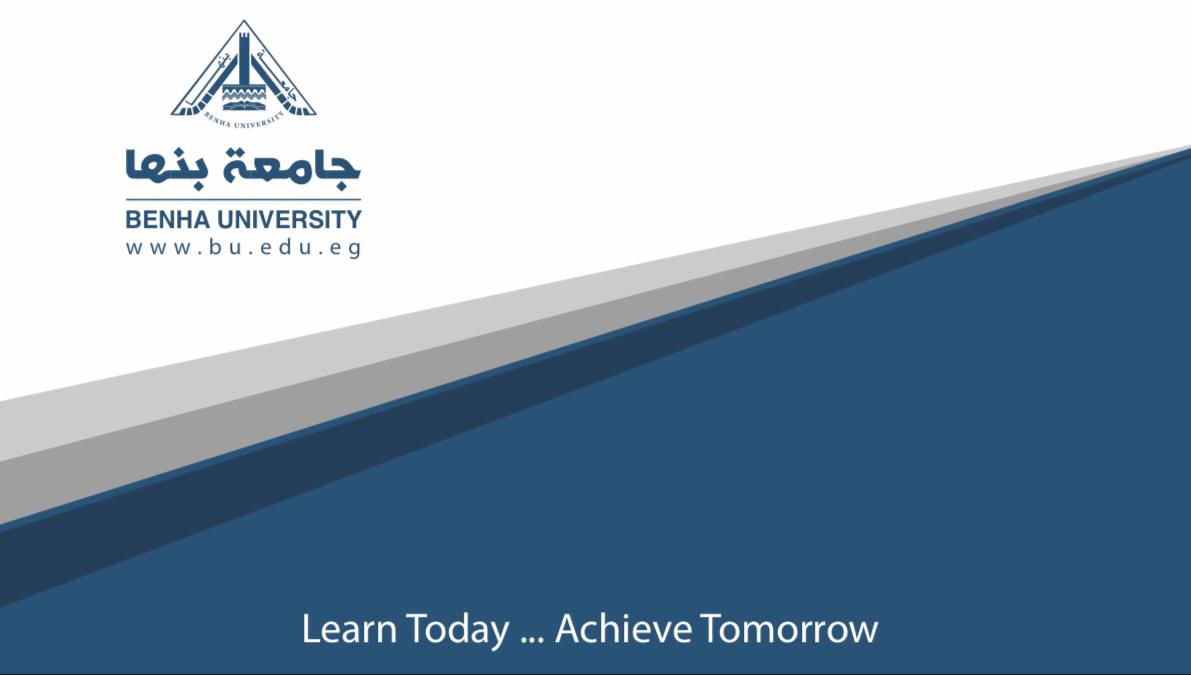 تخلف اللوائح والقوانين المطبقة:
	يلاحظ أن القوانين واللوائح المنظمة للهيئات الشبابية وضعت منذ فترة زمنية طويلة بحيث لم تعد تتماشي مع متطلبات الحياة الرياضية الحديثة ولا تتناسب مع الدور الذي تضطلع به الإدارة في الهيئات الشبابية والرياضية وهذا ترتب عليه أن استمت هذه الإدارات بالجمود وكثرة التعقيدات وتم تفصيلها وحشوها بالكثير من الاستثناءات
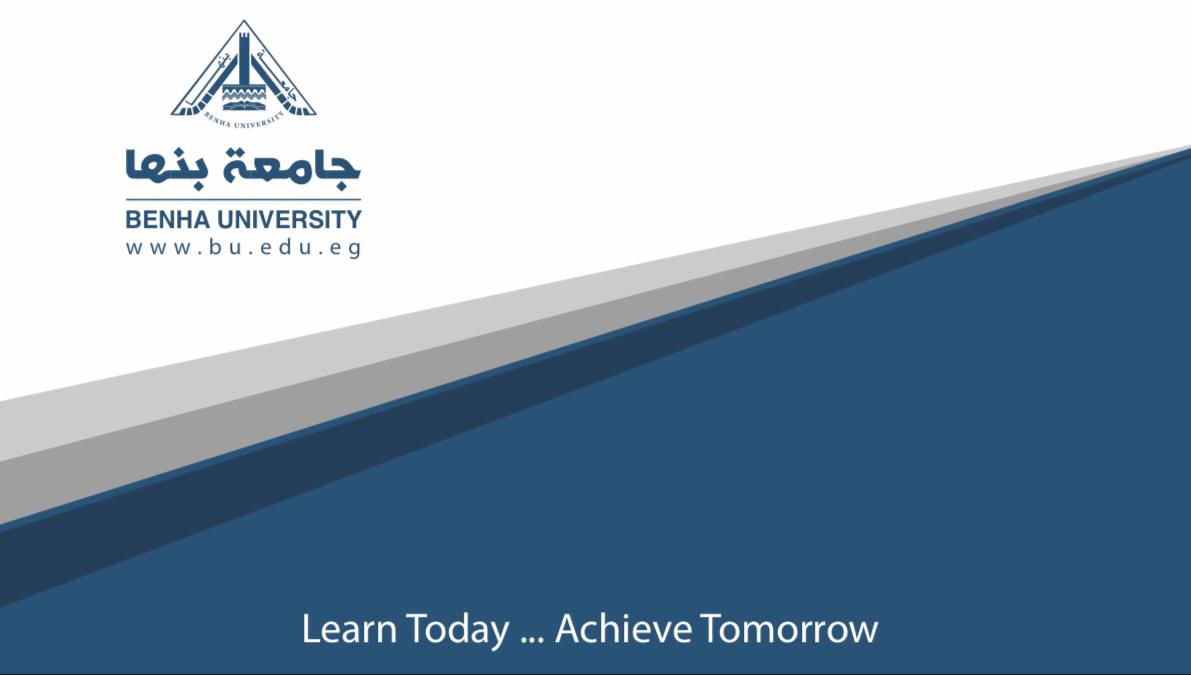 التخلف الاجتماعي والاقتصادي:
	تعاني الكثير من الدول من التخلف الاجتماعي والاقتصادي الذي ينعكس بدوره علي الإدارة وأهم عوامل هذا التخلف في الدول النامية:
زيادة عدد السكان:
	فمعظم الدول لنامية تعاني من زيادة عدد السكان بنسبة تفوق زيادة مصدر الثروة ، وعادة ما يؤدي ذلك إلي العديد من الآثار السيئة التي تحول دون تحقيق الخطط الإنمائية مثل زحمة المواصلات وتدهور العديد من المرافق الأساسية كالمياه والكهرباء والصرف الصحي ونقص العديد من السلع وانخفاض مستوي التعليم وانتشار الجهل والمرض بين المواطنين.
العجز الاقتصادي:
	تعاني معظم الدول النامية من قلة الاستثمارات مما ينعكس بالضرورة علي الناتج القومي نتيجة لقلة مصادر الثروة الطبيعية.
 
العادات الاجتماعية السيئة:
	توجد بعض العادات والتقاليد الاجتماعية السيئة نتيجة لانتشار الجهل بين المواطنين مثل القبلية والوساطة والمحسوبية ، فكل هذه المعتقدات تؤثر علي كفاءة أداء الأجهزة الإدارية.
مظاهر التخلف الإداري
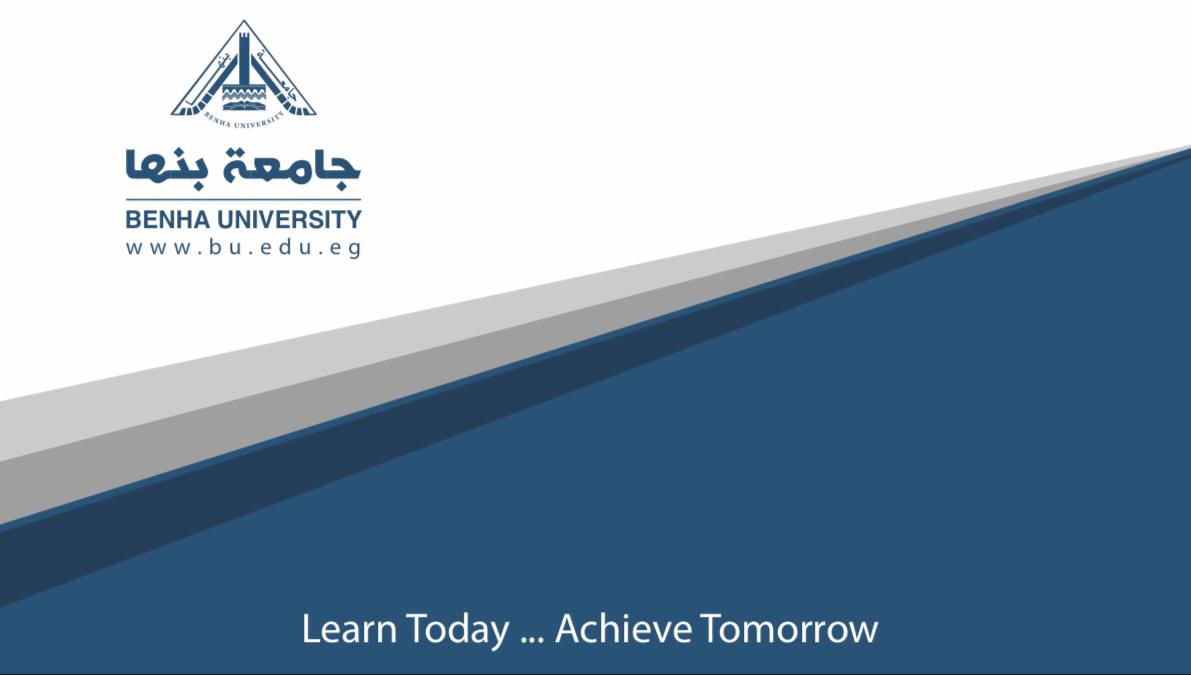 مظاهر التخلف الادارى
ارى
كثرة الإجراءات وتعقدها.
 تركيز السلطة.
 التمسك بحرفية القوانين واللوائح.
 الاعتماد علي غير الكفاءات.
 عدم تقدير قيمة الوقت.
 انخفاض الروح المعنوية.
 كثرة العاملين في الأجهزة الإدارية والفنية.
 فساد الأخلاق.
 عدم الاعتماد علي الأساليب العلمية.
 المحاباة والمجاملة.
 الإسراف.
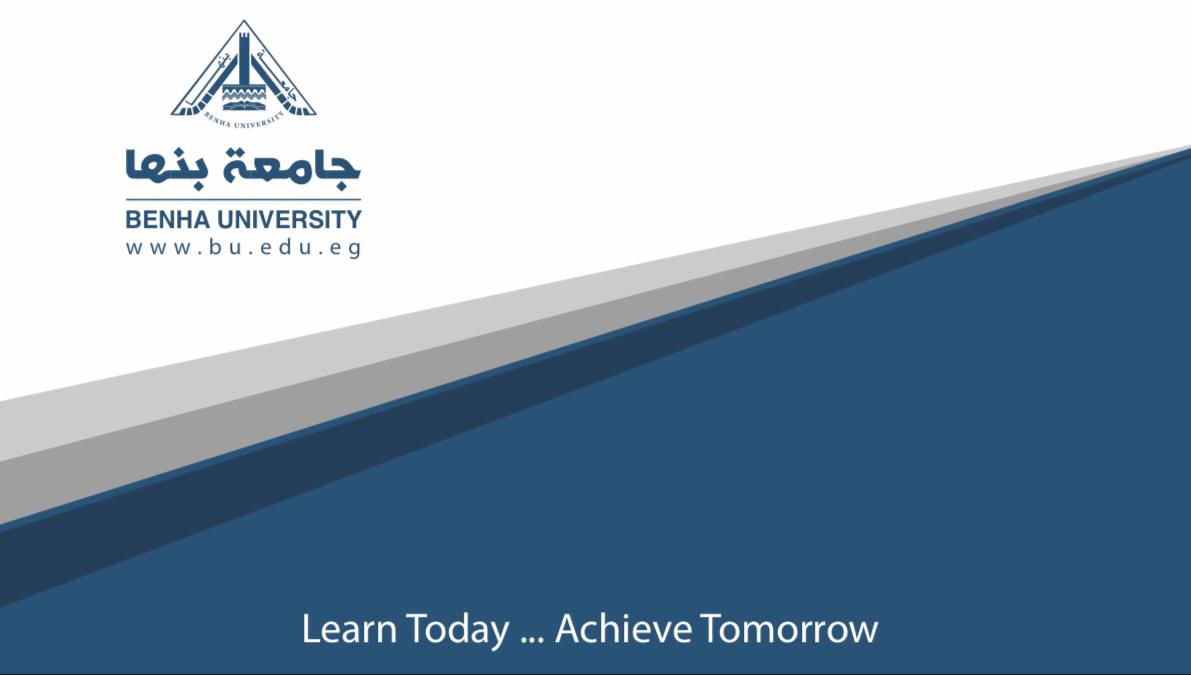 المادة العلمية تحت مسؤلية أستاذ المقرر ودون أدنى مسؤلية علي الكلية أو الجامعة